UNA METODOLOGIA GRUPAL DEL ÉXITO 
                          DESDE LA INFANCIA.
 Presentación dinámica  e interactiva: Método y clase práctica.
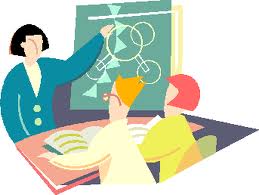 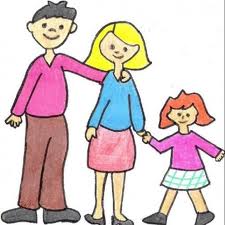 E
C
A
M
Éxito
Equilibrio
Evolución
Entrenamiento
Esfuerzo
Empatía
…
Mejora
Memoria
MetodologíaMovimiento
Motivación
…
ECAM
Capacidades
Concentación
Confianza
Competitividad
Crecimiento
…
Alegría
Autoestima
Aprendizaje
Apoyo
Atención
Asertividad
Autocontrol
…
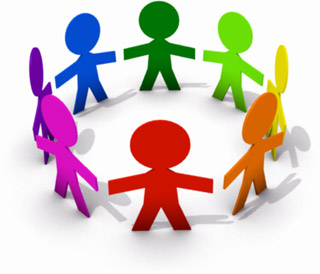 Paloma Solis Viñas: Psicóloga Clínica, Terapeuta corporal -             energética y kinesiologa
Ivón Crispín  Lannes: Doctora en Neuropsicología Clinica.
         Asunción Sanz Sánchez: Educadora Social, Terapeuta corporal,                                        Psicomotricista y Profesora de Yoga.
ORGANIZA Asociación Caminantes
Fecha: Día 18 de enero a las 6 tarde
Entrada libre 
Lugar en C/ Enrique,IV,16 bajo
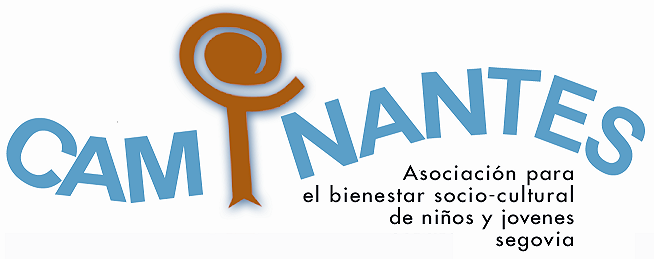